Figure 1 Predicted (population-averaged) live birth (panels a and b) and twin rates (c and d) per transfer cycle ...
Hum Reprod, Volume 27, Issue 2, 1 February 2012, Pages 436–443, https://doi.org/10.1093/humrep/der420
The content of this slide may be subject to copyright: please see the slide notes for details.
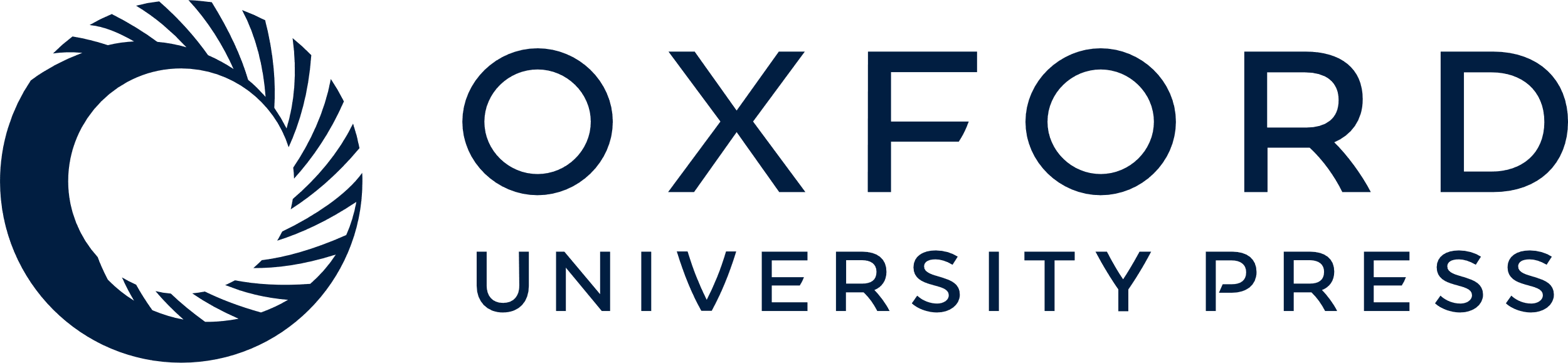 [Speaker Notes: Figure 1 Predicted (population-averaged) live birth (panels a and b) and twin rates (c and d) per transfer cycle comparing models with inter-cycle correlations (a and c) in the U sub-model and (b and d) in the E sub-model with the model ignoring such correlations. For clarity outcomes are shown for 500 randomly selected patients


Unless provided in the caption above, the following copyright applies to the content of this slide: © The Author 2011. Published by Oxford University Press on behalf of the European Society of Human Reproduction and Embryology. All rights reserved. For Permissions, please email: journals.permissions@oup.com]